Мониторинг качества обучения ОБЖ в рамках ФГОС в 5 классе
Илларионов Александр Геннадьевич, преподаватель-организатор ОБЖ, 
МБОУ «СОШ №31» города Казани
Школьное образование в настоящее время работает в новых условиях и адаптируется к новой системе требований, а “новые условия требуют новых путей решения”.
(Н. Рерих)
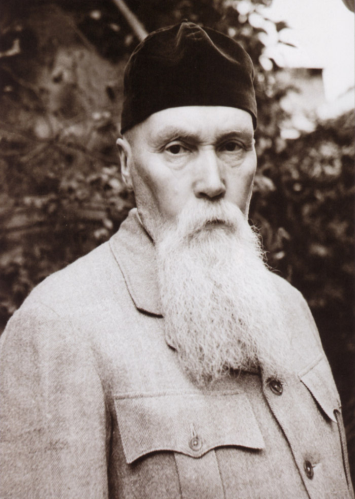 МОНИТОРИНГ  - это профессиональная деятельность по отслеживанию состояния или развития какого – либо предмета изучения, которая позволяет оценить результативность осуществляемой деятельности и принять своевременные и обоснованные решения
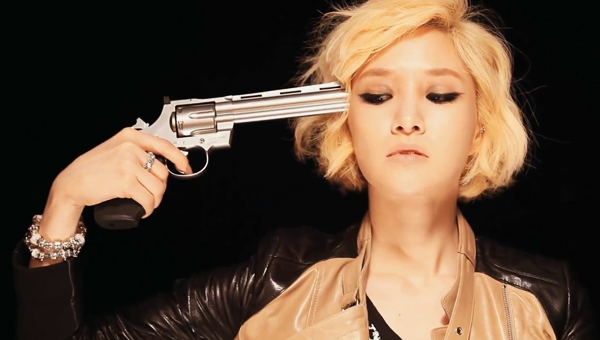 Мониторинг – это, прежде всего, инструмент, помогающий самому педагогу “настроить” учебный процесс на индивидуальные возможности каждого ученика, создать для него оптимальные условия для достижения качественного образовательного результата.
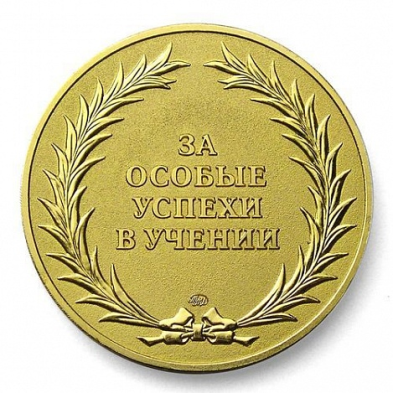 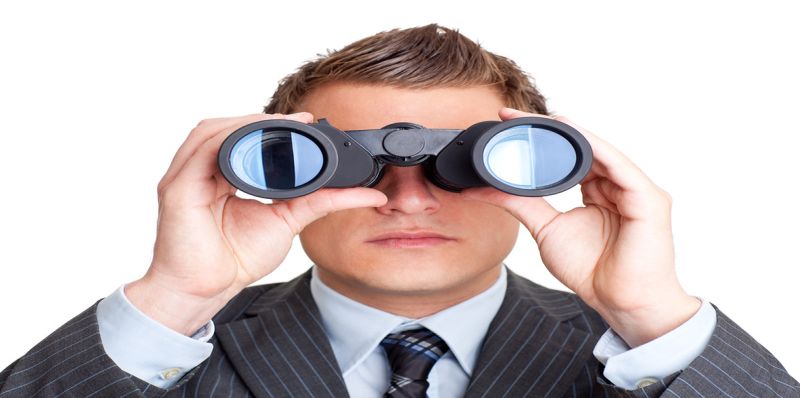 Мониторинг - это способ непрерывного научно-обоснованного слежения за состоянием, развитием педагогического процесса в целях оптимального выбора средств их решения.
Применительно ко второй ступени можно выделить такие виды мониторинга:
по целям:
- оперативный;       - стратегический;        - тактический;
по этапам обучения:
- входной;        - учебный;             - итоговый;
по временной зависимости:
- ретроспективный;    - предупредительный;    - текущий;
по охвату объекта наблюдений:
- локальный;    - выборочный;      - сплошной;
по организационным формам:
- индивидуальный;    - групповой;     - фронтальный
ВИДЫ МОНИТОРИНГА
Мониторинг в школе может быть представлен двумя уровнями.
Мониторинг первого уровня (индивидуальный) осуществляет сам учитель. Это наблюдения, фиксирование динамики развития каждого ученика и классного коллектива в целом или по определённым направлениям.
Мониторинг второго уровня (внутришкольный) осуществляет администрация школы.
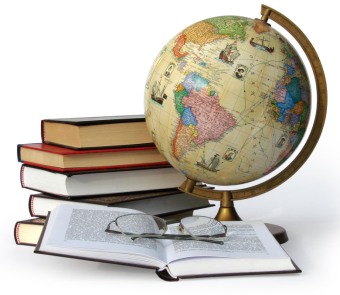 УРОВНИ МОНИТОРИНГА
- оперативный – почти каждый урок 5-6 учеников получают индивидуальные задания по теме домашнего задания. Например,тема «основы безопасности жизнедеятельности человека». Задание: позвонить по телефону и вызвать пожарных, полицию, скорую медицинскую помощь, МЧС.

 - стратегический – итоговая полугодовая контрольная работа 

 - тактический – итоговые занятия по темам, внеклассные (домашние) задания. Например,тема «Погодные условия и безопасность человека»: в тетради отследить изменение погодных условий за неделю. Подготовить сообщение (8-10 предложений) об опасности для здоровья человека резкой смены погоды
Целевой мониторинг
- входной – в начале года        - учебный;             - итоговый;
По этапам обучения
При проведении мониторинга учитываем:
1.	Учебные возможности школьников;
2.	Индивидуально-дифференцированный подход при его проведении;
3.	Коррекционную работу на перспективу.
Мониторинг представляет систему диагностических процедур, проводимых с целью управления качеством образования.